Feedback geven
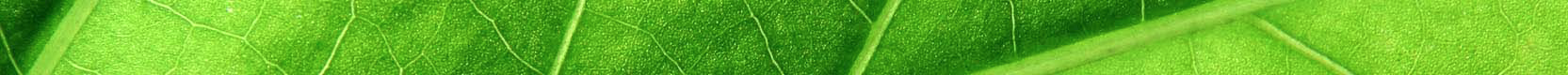 - Zorg voor een sfeer van vertrouwen en veiligheid.
- Begin positief (dan is de negatieve feedback makkelijker te accepteren) Gebruik daarna niet het woord “maar”
- Gedrag: Zeg het objectief. (een feitelijke waarneming) Gebruik daarvoor bijv. ik zie, hoor…
- Gevoel: indien van toepassing; zeg wat het met jou doet. Daardoor voel ik mij…..
- Gevolg van het gedrag: Daardoor…
- Gewenst: Doe nu een wens of geef een tip.  Ik zou het fijn vinden dat ….
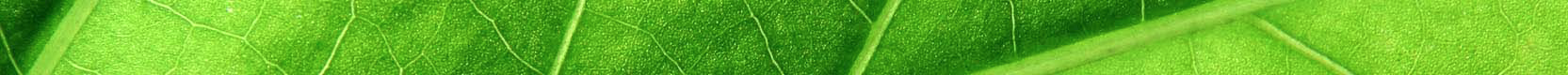 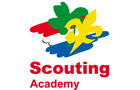